Računalna arhitektura
PREDAVANJE 01
Četiri glavna smjera razvoja
• Sigurne/pouzdane arhitekture 
• Energetski efikasne arhitekture 
• Arhitekture sa niskom latencijom, predvidljivih performansi 
• Arhitekture za AI/ML, analizu genoma, medicinu
Zašto treba upoznati građu računala?
• Razvoj boljih sustava: bržih, jeftinijih, manjih, pouzdanijih 
• Korištenjem napretka i promjena u proizvodnim tehnologijama 
• Razvoj boljih aplikacija 
• Gdje je 3D bio prije 20 godina? VR? Samovozeći automobile? 
• Analiza genoma? Personalizirana medicina? 
• Razvoj boljih rješenja za probleme 
• Softverske inovacije su izgrađene na trendovima i promjenama u računalnoj arhitekturi 
• Moore-ov zakon o napretku performansi omogućava ovakav napredak 
• Da razumijemo zašto računala rade kako rade
Zašto koristimo računalnu znanost
Da rješimo probleme
Da dobijemo uvid u način rada računala
Da omogućimo bolji život I budućnost
Kako računalo rješava probleme?
Kroz “orkestraciju” elektrona
Transformacijska hijerarhija
Nivoi transformacije
AlgoritamKorak-po-korak procedura koja sigurno ima svoj kraj, u kojoj je svaki korak precizno određen i računalo ga može odraditi. Many algorithms for the same problem
ISA (Instruction Set Architecture) Sučelje/ugovor između softvera I hardvera. Ono za što programer pretpostavlja da hardver može odraditi.
Građa računala
Znanost i umjetnost dizajniranja računalnih platformi (hardvera, sučelja, sistemskog softvera, programerskog modela) 
• Da bi se dostigao skup ciljeva dizajna 
• Npr. najviše performance za specifične zadatke 
• Npr. najduži vijek rada baterije 
• Npr. najbolje prosječne perfromanse u poznatim zadacima uz najbolji odnos cijene I performansi 
//• Dizajn superračunala uključuje potpuno drugačije ciljeve dizajna u usporedbi sa pametnim telefonom (iako je dosta osnovnih pretpostavki slično)
• Znanost I umjetnost dizajniranja, odabiranja I povezivanja hardverskih komponenti I dizajniranje hardver/softver sučelja radi kreiranja računalnog sustava koji je u skladu sa zahtjevima – funkcionalnim, zahtjevima za performanse, potrošnje, cijene I sličnih ciljeva
Aksiom
Da bismo postigli najbolju energetsku efikasnost I performanse, Moramo koristiti prošireni pogled na računalo
Ko-dizajnirati kroz hijerarhiju algoritme prema uređajima Specijalizirati koliko je moguće unutar ciljeva dizajna
Ima puno prostora I “na vrhu” I na dnu”, ali još više prostora I prilika imamo ako kvalitetno komuniciramo između “vrha” I dna” I ako optimiziramo kroz cijeli stack -> zato je potreban prošireni pogled
Računalna arhitektura danas
• Vrlo dobro vrijeme za učenje o računalnoj arhitekturi I građi računala 
• Industrija je u fazi velikih promjena (nove arhitekture) – velika količina različitih potencijalnih dizajna 
• Velika količina kompleksnih problema motiviraju, ali su I uzrokovane promjenama 
• Glad za podacima I aplikacijama koje intenzivno rade s podacima 
• Ograničenja u dizajnu po pitanju potrošnje, energije, zahtjeva za hlađenjem 
• Kompleksnost dizajna 
• Problemi u skaliranju tehnologije 
• Usko grlo memorije 
• Problemi sa pouzdanošću 
• Problemi sa programibilnošću 
• Problemi sa sigurnosti 
• Na ova pitanja nemamo nužno jednoznačne, definitivne odgovore
Sve komponente I sučelja prolaze kroz fazu ponovnog pregleda
• Velika razlika u usporedbi sa 90-im ili 2000-im 
• Aplikacije I tehnologije traže nove arhitekture
Važne postavke “prilika na dnu”
• Moore-ov zakon 
• Kako “produljiti” vijek trajanja? 
• Proizvodnja manjih tranzistora – već sada su na razini “par atoma” 
• Pronalaženje materijala sa boljim svojstvima – npr. bakar umjesto aluminija, hafnium oksid I zrak za izolaciju, kompatibilnost materijala (veliki izazov) 
• Preciznijom proizvodnjom (ExtremeUV za

***postoje i prilike na vrhu – software, algorithms
Jako puno je noviteta u razvoju računala  Performanse I Energetska efikasnost
Intel Optane Persistent Memory (2019)
• Postojana podatkovna memorija 
• Bazirana na 3D-XPoint tehnologiji
PCM kao glavna memorija: Ideja iz 2009
Cerebras’s Wafer Scale Engine (2019) Najveći ML akcelerator na čipu ; 400,000 jezgri Cerebras WSE 1.2 Trillion transistors 46,225 mm2 Largest GPU 21.1 Billion transistors 815 mm2 NVIDIA TITAN V
Samsung Function-in-Memory DRAM (2021)
UPMEM Processing-in-DRAM Engine (2019)
Procesiranje u DRAM-u 
• Uključuje standardne DIMM module, sa velikim brojem DPU procesora koji su kombinirani sa DRAM čipovima 
• Zamjena za standardne DIMM-ove 
• DDR4 R-DIMM modules 
• 8GB+128 DPUs (16 PIM chips) 
• Standard 2x-nm DRAM process 
• Ogromne rezerve compute & memory bandwidtha
Priča o RowHammer napadu
• Predvidiva promjena bitova u uobičajenim DRAM čipovima
 • > 80% testiranih DRAM čipova je “ranjiva”
 • Jedan u nizu primjera kako jednostavan hardverski problem može značiti veliku ranjivost na razini cijelog sustava
Sve zahtjevnije aplikacije
Kako aplikacije pomiču granice, računala sve teže odrađuju potrebne poslove
Podaci zatrpavaju moderna računala
Premještanje podataka “ubija” rad računala -> 62.7% ukupne energije koju sustav troši se troši na premještanje podataka
Istražuje se velika količina novih ideja
• Nove paradigme computinga (Full Stack) 
• Procesiranje u memoriji, procesiranje “blizu” podataka 
• Neuromorfno racunarstvo 
• Sigurno I pouzdano računarstvo 
• Novi akceleratori (Algoritam-Hardver ko-dizajn) 
• Artificial Intelligence & Machine Learning 
• Graph Analytics 
• Genome Analysis 
• Nove vrste memorija I sustava za pohranu 
• Postojana podatkovna memorija 
• Procesiranje u memoriji, inteligentna memorija
Građa računala danas
• Revolucija dolazi iz razumijevanja kako hardver I softver rade (I kako promijeniti obje tehnologije) 
• Postoji puno prostora za izum novih paradigm za računanje, komunikaciju I pohranu 
• Preporučeno štivo za pročitati: Thomas Kuhn, “The Structure of Scientific Revolutions” (1962) 
• Znanost “prije paradigme” – nema knosenzusa oko nove thnologije 
• “Normalna” znanost – nešto postaje dominantna teorija koju koristimo za objašnjavanje I unaprjeđivanje (postaju “business as usual), iznimke se smatraju anomalijama 
• Revolucionarna znanost – prethodne pretpostavke se ponovno pregledavaju
Turingov stroj, von Neumannovo računalo, Flynnova klasifikacija
PREDAVANJE 02
Obrada podataka
Obrada podataka (engl. data processing) je svrsishodna aktivnost koja ima za cilj dobivanje tražene informacije iz raspoloživih podataka
Obrada informacija objedinjuje aktivnosti: • pohrana podataka • obrada velikih količina podataka • slanje, odnosno upućivanje tražene informacije prema odredištu te njezino ponovno pohranjivanje
Obrada podataka
• U postupku obrade podataka možemo identificirati tri glavne komponente: • Podaci su objekti u obradi i moraju biti predočeni u obliku koji je prilagođen izvršitelju • Algoritam predstavlja preciznu uputu ili “recept” izvršitelju kojom se opisuje transformacija početnih ili ulaznih podataka u procesu obrade u traženu informaciju • Izvršitelj može biti čovjek ili stroj
Osnovni računalni modeli
• Računski model predstavlja višu razinu apstrakcije od arhitekture računala i programskog jezika 
• On se opisuje skupom triju apstrakcija : • Temeljnim elementima koji sudjeluju u računanju • Modelom kojim se opisuje problem • Izvršnim modelom
Upravljanje slijedom izvršavanja instrukcija
Upravljanje slijedom izvršavanja može se temeljiti na:
• upravljačkom toku (engl. control-driven execution)
• toku podataka (engl. data-driven) i
• upravljanju zahtjevom (engl. demanddriven).
Turingov stroj
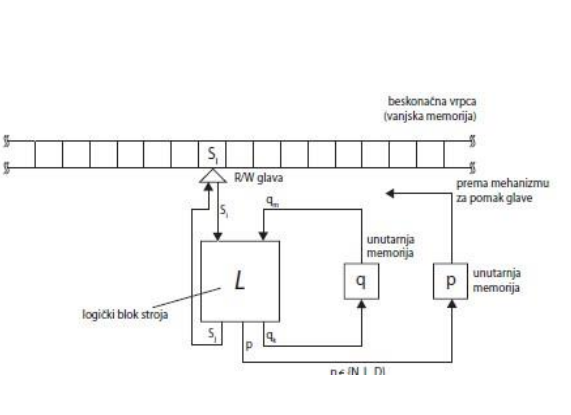 Turingov stroj
Turingov stroj, hipotetski računalni uređaj koji je 1936. godine predstavio engleski matematičar i logičar Alan M. Turing. Turing je izvorno zamislio stroj kao matematički alat koji može nepogrešivo prepoznati neodlučive tvrdnje - tj. one matematičke tvrdnje za koje se, unutar danog formalnog sustava aksioma, ne može pokazati ni istinitim ni lažnim. (Matematičar Kurt Gödel je pokazao da takvi neodlučivi iskazi postoje u bilo kojem sustavu koji je dovoljno moćan da sadrži aritmetiku.) 
• Turing je umjesto toga dokazao da nikada ne može postojati nikakva univerzalna algoritamska metoda za određivanje je li prijedlog neodlučiv.
Turingov stroj
Turingov stroj nije stroj u uobičajenom smislu, već idealizirani matematički model koji svodi logičku strukturu bilo kojeg računalnog uređaja na njegove osnove. Kao što predviđa Turing, stroj obavlja svoje funkcije u nizu diskretnih koraka i preuzima samo jedno od konačnih unutarnjih stanja u bilo kojem trenutku. Sam stroj sastoji se od beskonačno proširive trake, glave trake koja je sposobna izvoditi različite operacije na vrpci i promjenjivog upravljačkog mehanizma u glavi koji može pohraniti upute iz konačnog skupa uputa. Traka je podijeljena na kvadrate, od kojih je svaki ili prazan ili na sebi ima otisnut jedan od konačnog broja simbola. Glava trake ima mogućnost pomicanja, čitanja, pisanja i brisanja bilo kojeg kvadrata, a također se može promijeniti u drugo unutarnje stanje u bilo kojem trenutku. Svaki takav čin određen je unutarnjim stanjem stroja i stanjem skeniranog kvadrata u danom trenutku. Izlaz stroja - tj. rješenje matematičko
Turingov stroj
Osnovna značajka - postupak računanja raščlanjuje se na vrlo jednostavne, gotovo nedjeljive elementarne operacije (hint: assembler) 
• Sastavnice stroja 	• TS ima vanjsku memoriju koja se predočava beskonačnom vrpcom, 	• Vrpca je podijeljena na polja pri čemu svako polje vrpce može istodobno sadržavati samo jedan znak ili simbol iz skupa vanjske abecede S 	• Pomična glava za čitanje i pisanje 	• Dvije unutarnje memorije: memoriju q koja pohranjuje trenutno unutarnje stanje stroja i memoriju p koja pamti trenutnu naredbu za pomak R/W glave 
• Obrada informacije odvija se u logičkom bloku L. U njemu je realizirana tzv. logička funkcija stroja
Zašto nam je Turingov stroj zanimljiv?
• Halting problem – problem u teoriji računarstva koji postavlja pitanje da li će računalni program doći do svojeg kraja ili će se nastaviti vrtiti u beskonačnost 
• Primjer (Python) (čita input, ako nije prazan, beskonačna petlja) x = input() while x: pass 
• Ovo je vrlo primitivna implementacija Halting problema 
• Problem koji nema finalno rješenje ili odluku, tj.ne postoji neki posebni program koji može rješiti ovaj problem za neki “generalni” računalni program 
• U računalnoj znanosti, često koristimo Turingov stroj pošto se radi o računalu koje može izvršavati beskonačnu količinu programa 
• Računalnoj znanosti je Turingov stroj zanimljiv zato što ga možemo jako elegantno iskoristiti za učenje programskog jezika assembler
Hijerarhijski model računala
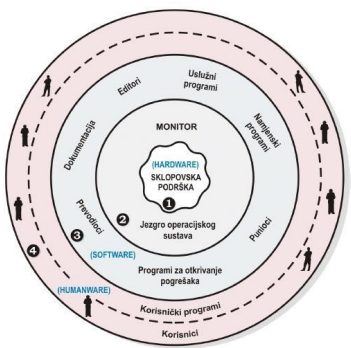 Korisnik
Korisnički programi
 Preostali dio operacijskog sustava
 Jezgra operacijskog sustava
 Sklopovska oprema
Klasifikacija arhitekture računala
Prema načinu izvršavanja instrukcija 	• Arhitektura računala s upravljačkim tokom (control-flow) 	• Arhitektura računala upravljana tokom podataka (data-flow) 	• Arhitektura računala upravljana zahtjevom (demand driven)
Arhitektura računala s upravljačkim tokom
Značajna za naša razmatranja
• Koristi se konvencionalnim von Neumannovim modelom računanja
Osnovne značajke:
Adresabilna memorija u kojoj su u istom obliku podaci i instrukcije
Programsko brojilo (PC) koje sadrži adresu sljedeće instrukcije koju treba izvršiti
 Operacije u von Neumannovom modelu izvršavaju se slijedno(sekvencijalno – prema uređenju instrukcija u programu)
Flynnova klasifikacija (Flynn’s taxonomy)
Temelji se na:
• instrukcijskom toku (slijedu instrukcija koje izvršava procesor)
• toku podataka (slijedu podataka povezanim s instrukcijskim tokom)
Postoje četiri osnovna tipa arhitekture
SISD (tradicionalna, von Neumann računala)
MISD (pipeline računala)
SIMD (vektorske komponente, paralelna računala)
MIMD (multi-računalni sustavi, multiprocesorska računala)
Flynnova klasifikacija
SISD (Single Instruction Stream Single Data Stream)
Prikaz arhitekture pomoću veza među:
memorije (MU – memory unit)
upravljačkih jedinica (CU – control unit)
jedinica za obradu (PU – processor unit – procesna jedinica ili PE – processing element – procesni element)
• Samo jedan instrukcijski tok (IS) i jedan tok podataka (DS) izviru iz memorijske jedinice (MU)
• Instrukcije se dovode do upravljačke jedinice (CU) gdje se dekodiraju
• Dekodirani instrukcijski tok i tok podataka “susreću” se u jedinici za obradu PU
• Računalo s jednostrukim instrukcijskim tokom i jednostrukim tokom podataka 
• Arhitektura SISD predstavlja arhitekturu sekvencijalnog računala temeljenog na von Neumannovom modelu računala
von Neumannovo računalo - SISD
• SISD (Single Instruction Stream Single Data Stream) – arhitekturu računala s jednim instrukcijskim tokom i jednim tokom podataka
• model ima samo jedan tok podataka i samo jedan instrukcijski tok
• Fizička realizacija putova za prijenos podataka i instrukcija je takva da se isti put (sabirnica podataka) koristi za oba toka
• To ima za posljedicu da istodobno na tom putu ne mogu postojati i jedan i drugi tok pa je obrada strogo slijedna (sekvencijalna)
SIMD (Single Instruction Stream Multiple Data Stream)
Računalo s jednostrukim instrukcijskim tokom i višestrukim tokom podataka
• U ovu se kategoriju svrstavaju paralelna računala (nazivaju se I matrična računala)
• Obično se sastoje od velikog broja procesora ili procesnih elemenata koji istodobno izvršavaju istu instrukciju na različitim podacima
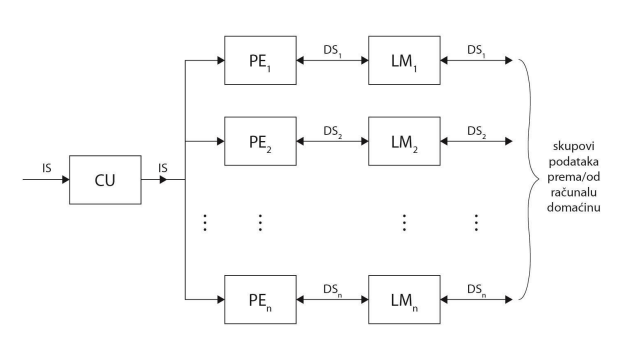 MIMD (Multiple Instruction Stream Multiple Data Stream)
• Računalo s višestrukim instrukcijskim tokom i višestrukim tokom podataka
• Multiprocesorski sustavi, odnosno paralelni računarski sustavi s dva i više procesora približno jednakih performansi
• Svaki od njih ima pristup zajedničkoj memorijskoj jedinici i svi dijele ulaznoizlazne jedinice, a pritom djeluju pod jednim operacijskim sustavom
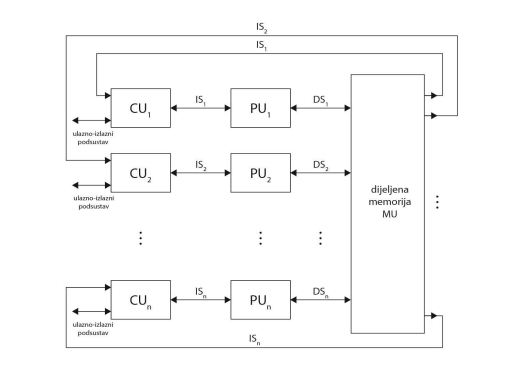 MISD (Multiple Instruction Stream Single Data Stream)
• Računalo s jednostrukim instrukcijskim tokom i višestrukim tokom podataka
• Teorijski strogo gledano, računala ovog tipa arhitekture ne mogu se fizički realizirati
• Nemoguće je ostvariti da se istodobno više različitih instrukcija izvršava na istim podacima (slično kao što u fizici makro svijeta nije moguće da se dva različita tijela istodobno nalaze na istom mjestu)
• Dogovorno u ovu kategoriju uvrštavamo protočna (engl. pipeline) računala
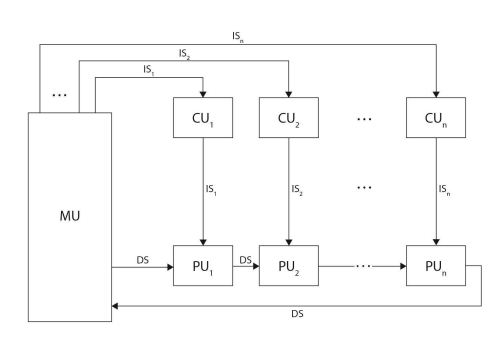 Flynnova klasifikacija u slikama
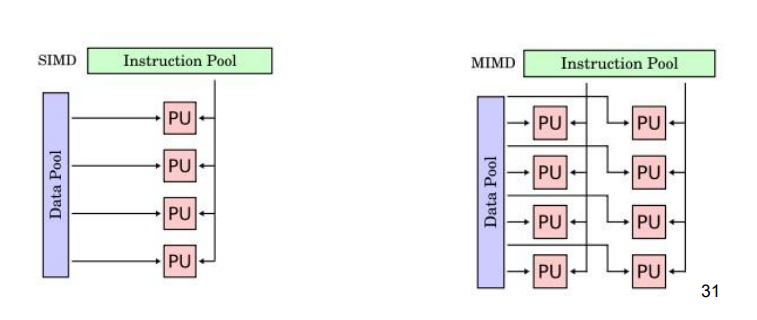 Kako određujemo arhitekturu računala?
Zahtjevi koji su poslužili kao ishodište za određivanje arhitekture računala:
• Računalo opće namjene s potpuno automatskim izvođenjem programa
• Pohranjivanje podataka (ulaznih, međurezultata i rezultata)
• Pohranjivanje slijeda instrukcija (programa)
Računalo opće namjene s pohranjivanjem programa
Značajke:
• Podaci i instrukcije pohranjuju se na jednak način u istoj jedinici – memoriji
• Jedinica za izvršavanje osnovnih aritmetičkih operacija – aritmetička jedinica
• Jedinica koja “razumije” i tumači instrukcije te upravlja slijedom izvođenja operacija – upravljačka jedinica
• Mogućnost komunikacije s vanjskim svijetom (korisnikom, procesom, drugim računalom) - ulazno-izlazna jedinica
Funkcijske jedinice računala
• Aritmetička jedinica
• Upravljačka jedinica
• Memorija
• Ulazna jedinica
• Izlazna jedinica
von Neumannov model
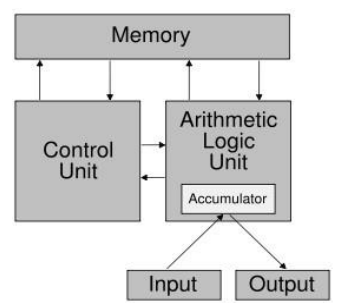 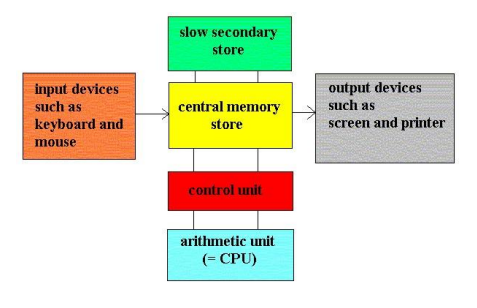 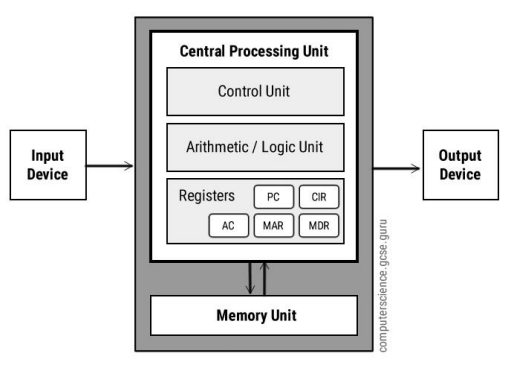 Tokovi u računalu
Funkcijske jedinice računala povezane su:
 tokom podataka
instrukcijskim tokom i
tokom upravljačkih signala
Većinu upravljačkih signala generira upravljačka jedinica na temelju tumačenja instrukcije
von Neumann, ALU
Aritmetičko-logička jedinica von Neumannovog računala IAS (Institute of Advanced Study) imala je:
sklop za zbrajanje (zbrajalo) i
sklop za posmak (engl. shifter) kojim se podatak posmiče ulijevo ili udesno za jedno ili veći broj mjesta
• dva 40-bitna registra za privremeno pohranjivanje operanada I rezultata: registar AC (koji se naziva akumulator) i registar MQ (proširenje akumulatora)
von Neumann, upravljačka jedinica
Na temelju dekodiranja strojne instrukcije generira sve potrebne upravljačke signale za vremensko vođenje i upravljanje ostalim jedinicama računala
• Upravljačka jedinica zadužena je za automatsko izvršavanje programa
Format instrukcije IAS računala
• Polje operacijskog koda (op) (engl. opcode – operation code)-
 određuje operaciju koja će se izvršiti
• Adresno polje -sadržava adresu memorijske lokacije na kojoj se nalazi podatak (operand)
• Program se izvršava tako da upravljačka jedinca pribavlja (engl. fetch) instrukcije u kodiranom obliku iz memorijske jedinice
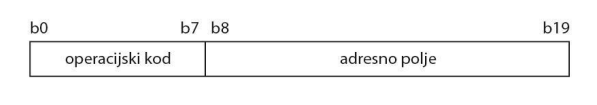 Faze izvođenja strojne instrukcije
• Programsko brojilo PC sadržava adresu sljedeće strojne instrukcije
• Izvođenje strojne instrukcije odvija se u dvije faze (obje se faze nazivaju i instrukcijski ciklus):
PRIBAVI (engl. fetch)
IZVRŠI (engl. Execute)
Tijekom faze PRIBAVI upravljačka jedinica pribavlja strojnu instrukciju iz memorijske jedinice
Za vrijeme faze IZVRŠI upravljačka jedinica, ovisno o ishodu dekodiranja operacijskog koda, generira sljedove upravljačkih signala kojima pobuđuje operacije izravno podržane sklopovljem
Memorijska jedinica
• Nema sposobnosti obrade podatka
• Izvodi dvije vrlo važne operacije:
pohranu podatka i
dohvaćanje prethodno pohranjenog podatka
• Dohvaćanje podatka opisano je operacijom čitanja (engl. Read)
Pohrana podatka - operacija pisanja(engl. Write)
• Hijerarhijska organizacija memorije – memorija se sastoji od:
radne (primarne ili glavne) memorije
sekundarne memorije
treće razine – tzv. neaktivne memorije
Ulazno-izlazna jedinica
• Računalo IAS bilo je jednokorisničko računalo (engl. single-user oriented)
• Dopuštalo je istodobni rad samo jednom korisniku
• Izmjena podataka s vanjskim svijetom obavlja se pod izravnim upravljanjem procesora
• Grafička izlazna jedinica i teleprinter s pomoćnom magnetskom žicom (preinačeno – bušena kartica)
• Kao grafička izlazna jedinica poslužile su elektronske cijevi Selectron koje su imale svjetla polja na pozicijama na kojima su bile pohranjene jedinice (1) i tamna polja koja su odgovarala nulama (0)
Elementi ALU
PREDAVANJE 03
Pojednostavljeni model procesora
Sklopovi procesora
•Mikroprocesor ima:
sklopove za rukovanje podacima i
upravljačke sklopove
Sklopovi za rukovanje podacima
•aritmetičko-logička jedinica
•akumulatori
•registri opće namjene
•registar uvjeta (status registar, PSW, CCR)
•adresni registri
•segmentni registri
Uloga ALU
• Uobičajene operacije koje obavlja ALU:
Aritmetičke operacije (npr. zbrajanje i oduzimanje)
Logičke operacije (npr. AND i OR)
Premještanje podataka (npr. Load i Store)
• ALU svoje ime duguje osnovnim operacijama koje izvršava
• ALU ostvarujemo korištenjem kombinacije različitih vrsta krugova/sklopova
Komponente dizajna ALU
• ALU komponente koje rade aritmetičke operacije (zbrajanje, oduzimanje, dijeljenje, množenje) su dizajnirane oko sklopova koji su dizajnirani za takve operacije, tj.koji kvalitetno odrađuju takve poslove/algoritme
• ALU komponente koje odrađuju poslove kao što su FP operacije, ili decimalne operacije su obično puno kompleksnijeg dizajna i za njih smo kroz povijest razvoja često puta koristili naziv koprocesori
• Koprocesori rade “u harmoniji” sa glavnim procesorom
Specifikacije dizajna ALU
• Osnovni kriterij za odabir specifikacije dizajna ALU je ISA (Instruction Set Architecture), pošto ALU mora moći odraditi sve poslove koji su navedeni u ISA
• Izvršavanje instrukcije u procesoru ostvarujemo kroz manipulaciju I premještanje podataka koji su pridruženi instrukciji ili instrukcijama
• Premještanje podataka se radi kroz datapath, tj.tok podataka
• Navigaciju podacima u toku podataka se odrađuje kroz korištenje funkcije učitavanja (LOAD)
Von Neumann-ovo računalo
• Program koji se pokreće pohranjuje se u binarnom formatu u memorijskoj jedinici – kako bi rezultati izvršavanja mogli biti korišteni za neki “efekt” u programu – tzv. “Stored Program Concept”
• Ovaj concept kaže da su instrukcije pohranjene u memoriji skupa sa podacima u formatu koji je čitljiv CPU-u, a računalo može manipulirati sa tim podacima pošto instrukcije i podaci ovise i o drugim parametrima (npr. kontrolnim stanjima)
• Instrukcije se izvode serijski (sekvencijalno) prateći kontrolni tok programa kako je zapisan u memoriji
Zašto nam je to važno?
• Zato što tako rade sva računala
• Zato što je to defaultni način izvršavanja programa
• Kad ne bismo imali ovakav concept, sve bi se instrukcije morale pokretati ručno – nepraktično, beskorisno i nemoguće za korištenje
Arhitektura von Neumannovog računala
• Upravo kako bismo bili u mogućnosti ostvariti ovakvu metodu izvršavanja na von Neumannovom konceptu računala, trebamo uobičajene gradivne jedinice von Neumannovog računala:
ALU
Memory
Input I output
Kontrolna jedinica
• Isto tako, ALU mora imati registar koji se obično zove akumulator
• Kontrolna jedinica mora imati registar/brojač koji se zove PC (Program Counter, programsko brojilo) – prati koja je slijedeća instrukcija za izvršavanje u toku programa
• Ovi registri su obično ostvareni kao memorijske komponente u CPUu koje pomažu ispravnom izvršavanju toka programa
Kako radi von Neumannovo računalo?
• Izvršava ili emulira Fetch-Decode-Execude sekvencu za izvršavanje programa
• Fetch – dobavlja instrukciju iz memorije sa adrese koja je zapisana u PC, inkrementira se PC tako da se namjesti na adresu iduće instrukcije
• Decode – dekodiranje instrukcije korištenjem kontrolne jedinice
• Execute – izvršava se pgraom korištenjem podatkovnog toka, kontrolne jedinice i ALU
• Dobavljaju se podaci iz memorije za izvršavanje instrukcije
• Rezultati koje treba osvježiti u memoriji se osvježavaju na kraju izvršavanja instrukcije
• Nakon ovog ciklusa, kreće se od početka
Problemi dizajna von Neumannovog računala
• Dizajnirano da procesira jednu po jednu instrukciju (nema paralelizma) – CPU ne može u isto vrijeme raditi i Fetch i Execute
• Poseban dio tog problema je činjenica da i instrukcije i podaci koriste isti tok podataka – problem memorije zbog natjecanja
• Problem je I činjenica da je memorijski ciklus dulji od CPU ciklusa – CPU čeka puno vremena da budu “in sync” – dodatno usporavanje
• Sve ovo skupa agregatno zovemo “usko grlo” von Neumannovog računala
Potencijalna rješenja problema
• Rješenje je bolji dizajn (ko-dizajn)
• Memorija i CPU kao odvojena sučelja, jedno samo za instrukcije, drugo za podatke
• Dizajn CPUa sa cache memorijom značajno povećava iskoristivost puta između CPUa i glavne memorije, što povoljno utječe na smanjenje vremena besmislenog čekanja koje CPU mora izvoditi
• Korištenje boljih programskih jezika, zbirki funkcija (library), funkcija I algoritama, kao i paradigm programiranja kako bismo smanjili bemisleno razbacivanje podataka amotamo u normalnom toku izvršavanja programa
• Prevedeno, sigurno nećemo za fantastično efikasno programiranje modernih aplikacija koje kvalitetno koriste resurse “ispod” (CPU, memorija, …) iskoristiti programske jezike tipa FORTRAN
• Opće IT kulture radi, jedna od arhitektura koja ide u smjeru ovih rješenja je i tzv. Harvard arhitektura – posebni sklopovi za pohranu, posebni putevi za instrukcije i podatke
von Neumannovo računalo vs Harvard računalo
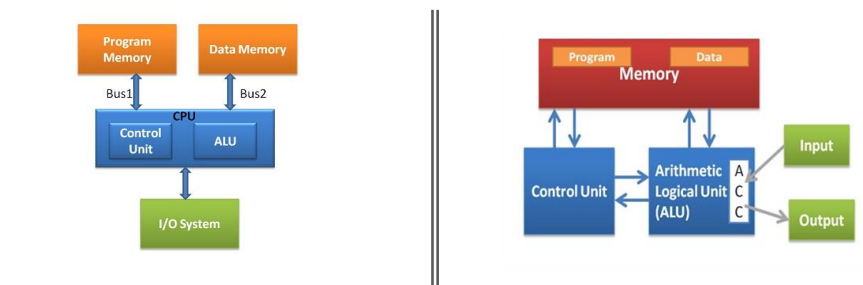 Broj bitova u riječi u različitim procesorima
•Intel 4004 (1971. godine) - 4 bita
• prva generacija (kraj 1971.)- 8-bitni
•Intel 8086 (1978.) - 16 bita
•Treća generacija - 32-bitna
• Četvrta generacija - 64-bitna
•Grafički procesori i procesori za posebne
namjene (VLIW, multimedijski) -128 bitova i više
Prikaz znakova
• Alfanumerički znakovi (A – Z, a – z, 0 – 9, simboli *, -, +, !, ?, @) predočeni su binarnim uzorcima
• ASCII (American Standard Code for Information Interchange) obično se koristi za kodiranje alfanumeričkih znakova
• Svaki je alfanumerički znak predočen 7-bitnim kodom
• ukupno 128 znakova, od čega je 96 znakova “normalnih”, koji su ispisni, (engl. printing characters), a 32 znaka su neispisni znakovi za upravljačke funkcije
Unicode
• Problem sa ASCII kodom - različite zemlje različite kodne stranice
• Unicode koristi jedinstven broj za svaki znak, bez obzira na platformu, na program, na jezik.
• Njime je opisan SVAKI znak iz SVIH poznatih jezika
• Koristi 16 bitova,
• Moguće kodirati čak 216 = 65536 različitih znakova
Prikaz cijelih brojeva
• Većina današnjih računala koristi pozicijski brojevni sustav s bazom 2 (binarni brojevni sustav)
• Postoje izvedbe posebnih računala koja za prikaz brojeva koriste simboličke prikaze
• Opseg cijelih brojeva (engl. integer) proteže se na područje:
cijelih negativnih brojeva
nule i
područje cijelih pozitivnih brojeva
Prikaz cijelih brojeva
• U računalu se koriste različiti načini za prikaz cijelih brojeva:
• predznak-apsolutna vrijednost (engl. signed and magnitude);
• jedinični ili nepotpuni komplement (engl. one’s complement);
• potpuni ili dvojni komplement (engl. two’s complement)
• Prikaz brojeva u notaciji potpunim ili dvojnim komplementom - najčešće je korišteni način prikaza cijelih brojeva
• Svojstva brojeva predočenih u dvojnom komplementu:
• dvojni komplement je zaista “pravi” komplement jer vrijedi da je +X + (-X) =0
• postoji samo jedna nula
• pozitivan broj - najznačajniji bit 0, negativni broj - 1
• opseg prikaza brojeva je od -2n-1 do +2n-1-1
• dvojni komplement dvojnog komplementa od X je X
Prikaz brojeva s pomičnim zarezom (floating-point number)
• Upotrebljavaju se u računanju na području znanosti
• Vrijednosti brojeva kreću u vrlo širokom rasponu: od vrlo malih vrijednosti (npr. 2-120) do vrlo velikih vrijednosti (npr. 2+120)
• Viši programski jezici dopuštaju definiranje varijabli tipa real I one mogu imati vrijednosti između dva slijedna cijela broja
• U računalu su ti brojevi predočeni u obliku brojeva s pomičnim (binarnim) zarezom
Prikaz brojeva s pomičnim zarezom (floating-point number)
• Broj se u tom načinu prikaza sastoji od dva dijela
• eksponenta;
• mantise;
• Možemo ga predočiti u obliku:
a - mantisa
r -izabrana baza brojevnog sustava
e –eksponent
•Broj s pomičnim zarezom u računalu se pohranjuje slijedom bitova koji definiraju dva polja:
Polje eksponenta e i
Polje mantise (argumenta)
Vrijednost baze r eksplicitno se ne pohranjuje uračunalu
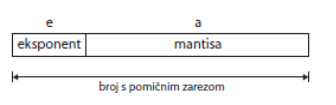 Zbrajanje dvaju binarnih brojeva
• Sklop za zbrajanje dvaju binarnih znamenaka – kombinacijski sklop
• naziva se poluzbrajalo HA (engl. half adder)
• Na temelju pravila zbrajanja možemo napisati tablicu istinitosti (ili tablicu kombinacija) te na temelju nje realizirati sklop
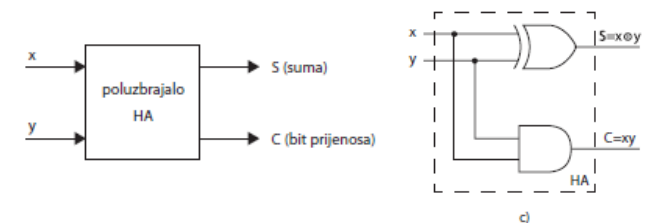 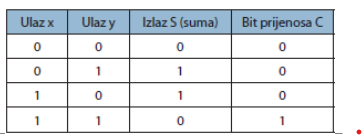 Potpuno zbrajalo FA (engl. full adder)
• dvorazinski kombinacijski sklop koji računa sumu triju ulaznih bitova
• x i y – bitovi operanda (Ai , Bi)
• Ci – bit prijenosa iz prethodnog stupnja
• dva izlaza: Fi (jednobitni rezultat) i Ci+1(bit prijenosa u sljedeći stupanj)
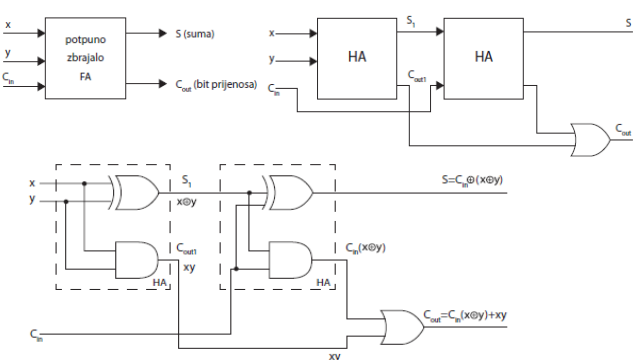 Paralelno zbrajalo
• zbraja n-bitnu riječ A i n-bitnu riječ B u jednom koraku
• izraz “paralelno zbrajalo” jer se podrazumijeva da će se n zbrajanja izvesti gotovo istodobno
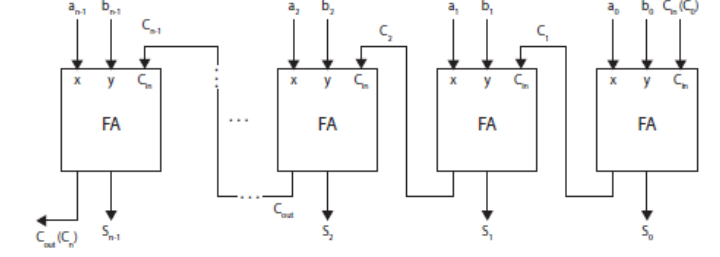 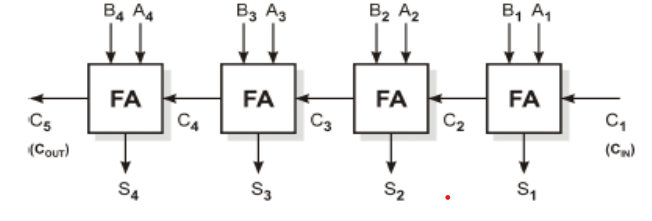 Serijsko zbrajalo
• U posmačnim registrima A i B pohranjeni su n-bitni operandi
• Bitovi se posmakom udesno prosljeđuju jednom stupnju potpunog zbrajala
• Rezultat zbrajanja svake bitovne pozicije pohranjuje se (I posmiče) u posmačnom registru A
• D bistabil pamti bit prijenosa iz prethodne operacije zbrajanja bitova
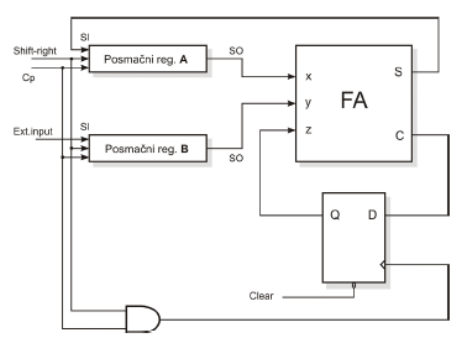 Oduzimanje dvaju binarnih brojeva
• Označimo s D razliku, odnosno diferenciju (rezultat oduzimanja) B posudbu (B od engl. borrow)
• Na temelju osnovnog pravila za oduzimanje možemo napisati tablicu istinitosti
• Sklop koji podržava logičke funkcije za operaciju oduzimanja naziva se poluoduzimalo HS (engl. half-subtractor)
• Slično kao u slučaju potpunog zbrajala, uporabom dvaju poluoduzimala može se dobiti potpuno oduzimalo FS (engl. fullsubtractor
Poluoduzimalo
Potpuno oduzimalo
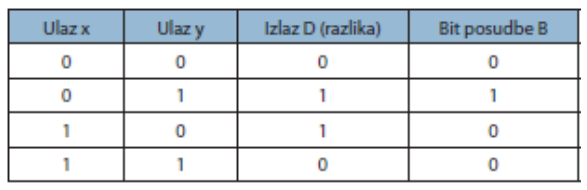 Oduzimanje pomoću komplementa binarnog broja
• Oduzimanje se može izvesti operacijom zbrajanja dvojnog ili potpunog komplementa umanjitelja (suptrahenda)
• Dvojni komplement operanda B dobiva se tako da se njegovom jediničnom komplementu pribroji Cin = 1
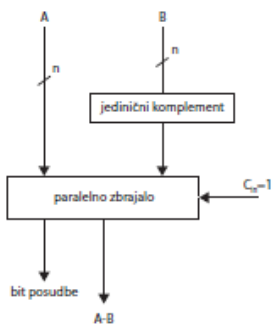 Oblikovanje jednostavne ALU
• Aritmetičko-logička jedinica (ALU) je višefunkcijski digitalin sklop
• Izvodi aritmetičke i logičke operacije
• Vrlo često se upotrebljava i za računanje efektivne memorijske adrese izvorišta operanada ili odredišta rezultata
• Podjela stupnja aritmetičko-logičke jedinice na aritmetičku I logičku sekciju samo je funkcionalna
• Pri oblikovanju jednostavne ALU koristi se sljedeći pristup:
• prvo se oblikuje sklopovlje aritmetičke sekcije neovisno o logičkoj sekciji
• zatim se određuju logičke operacije koje se mogu izvesti sklopovima iz aritmetičke sekcije;
• izvode se preinake na sklopovima da bi se mogle izvoditi sve željene logičke operacije
Oblikovanje jednostavne ALU
Oblikovanje jednostavne ALU
• prilagodbom operanda na ulazu Y i izborom vrijednosti bita prijenosa u najniži stupanj ALU Cin, ostvarili smo:
Zbrajanja, oduzimanje
Inkrementiranje operanda X,
Dekrementiranje operanda X,
Zbrajanje operanda X i jediničnog komplementa operanda Y
prijenos, odnosno prosljeđivanje operanda X s ulaza na izlaz
Sklop za priređivanje bita operanda y
• Da bi se paralelnim zbrajalom, sastavljenim od n potpunih zbrajala, moglo izvoditi navedenih osam operacija, potrebni su dodatni logički sklopovi koji na ulazu Y priređuju operand
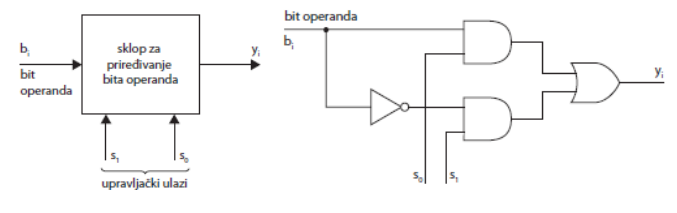 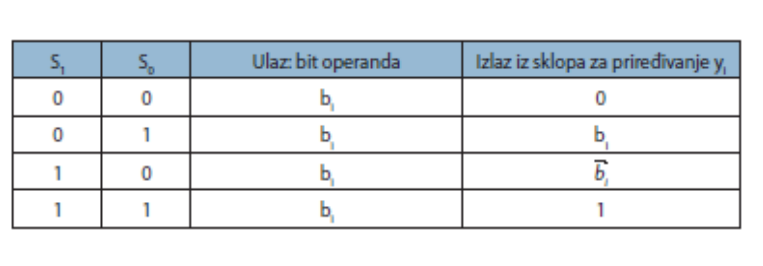 Jednostavna ALU
• Sklop koji ima pravilnu strukturu
• Sastoji se od identičnih stupnjeva povezanih u kaskadu
• Svaki je stupanj odgovoran za aritmetičke ili logičke operacije na jednom bitu operanda
• Jednostavna ALU koja se koristi n-bitnim (cjelobrojnim) operandima sastoji se od n takvih stupnjeva
• Svaki se od njih u funkcijskom smislu može prikazati kao da je sastavljen od:
aritmetičke
logičke sekcije
ALU – funkcionalni prikaz
• svaki stupanj može se u funkcionalnom smislu prikazati kao kombinacija:
sklopova aritmetičke sekcije
sklopova logičke sekcije
i-ti stupanj ALU
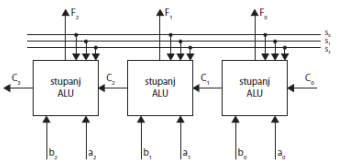 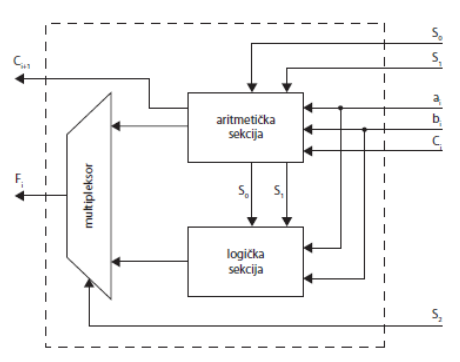 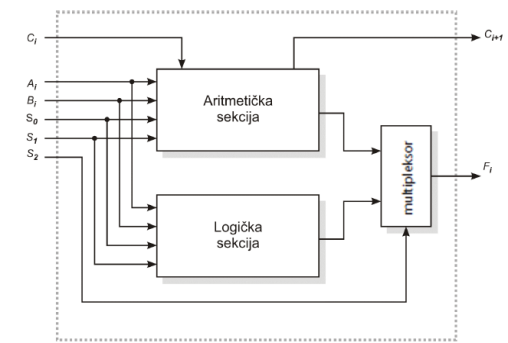 Ulazi i izlazi ALU
• ai i bi su ulazi za operande
• Ci je bit prijenosa iz prethodnog stupnja,
• Fi je jednobitni rezultat aritmetičke ili logičke operacije,
• Ci+1 je bit prijenosa u sljedeći stupanj
• Upravljački ulazi So, S1 i S2 upotrebljavaju se za izbor različitih aritmetičkih i logičkih operacija
ARITMETIČKA SEKCIJA
• Osnovna komponenta aritmetičke sekcije jednog stupnja je potpuno zbrajalo
• Povezivanjem n stupnjeva dobiva se paralelno zbrajalo koje zbraja dvije riječi duljine n bita
• Oduzimanje se izvodi zbrajanjem potpunog komplementa operanda
• Da bi se moglo izvoditi više operacija potrebno je dodati sklop za priređivanje operanda B
Povezivanje stupnjeva u kaskadu
• ostvaruje se pomoću linija bita prijenosa Ci i Ci+1
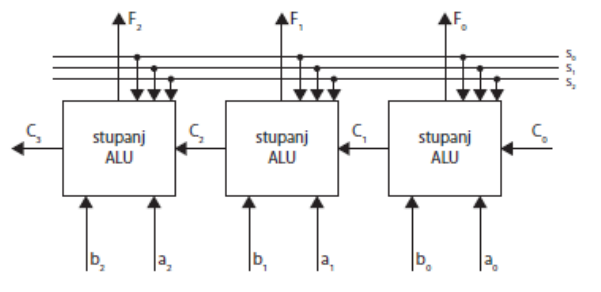 Aritmetička sekcija ALU
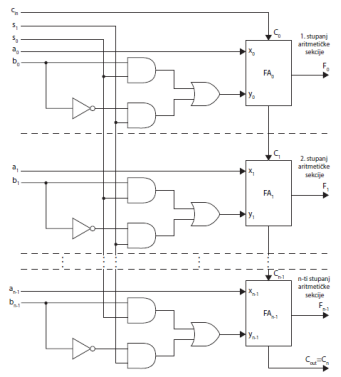 • Osnovna građevna sastavnica jednog stupnja ALU je potpuno zbrajalo
• Povezivanjem n stupnjeva ALU jedinice u kaskadu dobiva se paralelno zbrajalo
• Istodobno zbraja dva operanda duljine n bitova
• Željeli bismo da jednostavna ALU ovisno o kombinaciji na njezinim ulazima izvodi osam operacija(slide 82 - Oblikovanje jednostavne ALU)
Kaskadiranje ALU
Aritmetičke sekcije ALU povezane u kaskadu
Zadnji stupanj ima izlaz Cout koji se upisuje u status registar
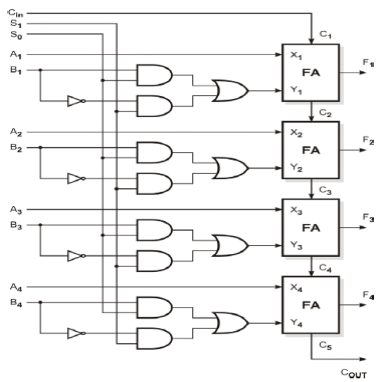 Logička sekcija
• Logičke operacije rukuju bitovima operanada izdvojeno i svaki se bit operanda promatra kao logička, binarna varijabla
• Logička sekcija treba podržati četiri osnovne logičke operacije I, NE, ISKLJUČIVO ILI i ILI
• Aritmetička i logička sekcija pojedinog stupnja stapaju se u jednu sekciju
• Upravljački ulaz S2 upotrebljava se za određivanje logičke ili aritmetičke operacije
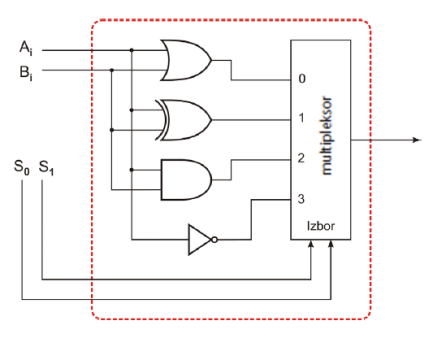 Logička operacija ILI
• Sklopovska preinaka potrebna da bi se realizirala logička operacija ILI
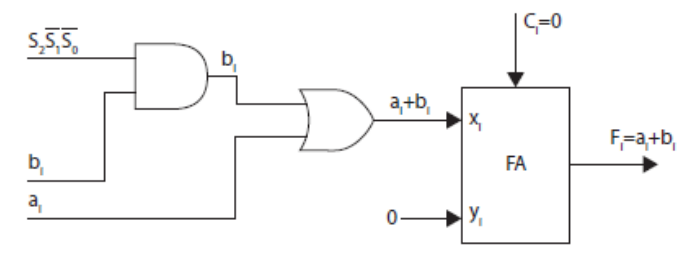 Logička operacija I
• Preinaka i-tog stupnja jednostavne ALU da bi se dobila logička operacija I
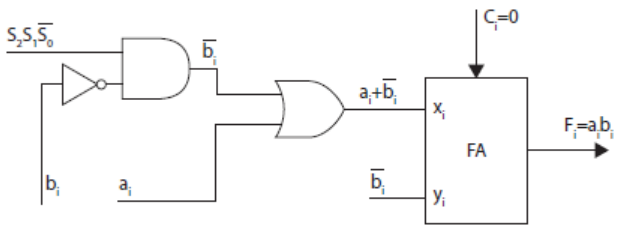 Stvarna izvedba ALU
• podjela stupnja ALU na aritmetičku i logičku sekciju samo je funkcionalna.
• prilikom oblikovanja ALU obično se upotrebljava sljedeći pristup:
najprije se oblikuje aritmetička sekcija
određuju se logičke operacije koje se mogu izvesti aritmetičkom sekcijom
modificiraju se aritmetički sklopovi da bi se mogle izvesti i logičke operacije
Konačna izvedba ALU
Jednostavna višefunkcijska ALU
Sklop za posmak
• Osnovna je sastavna komponenta ALU
• Smješta se na izlazu ALU i povezuje je sa sabirnicom
• Prenosi rezultat aritmetičke ili logičke operacije na sabirnicu:
izravno bez posmaka
s posmakom ulijevo ili udesno
• Sklopovi za posmak mogu se izvesti kao dvosmjerni posmačni registri ili kao kombinacijski sklopovi
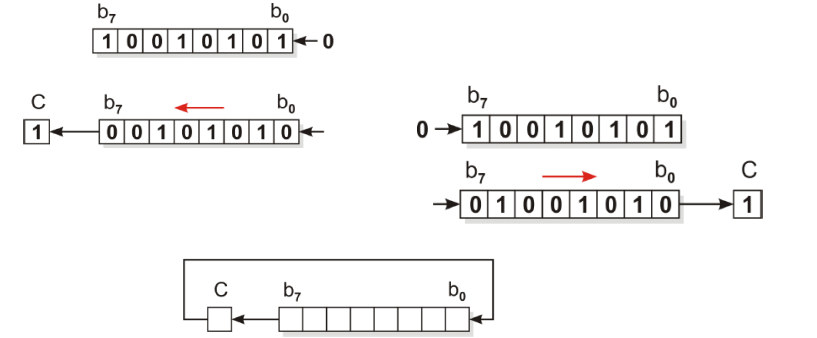 Sklop za predviđanje bita prijenosa
Izvedba brzog zbrajala
Opći algoritam za množenje / množenje
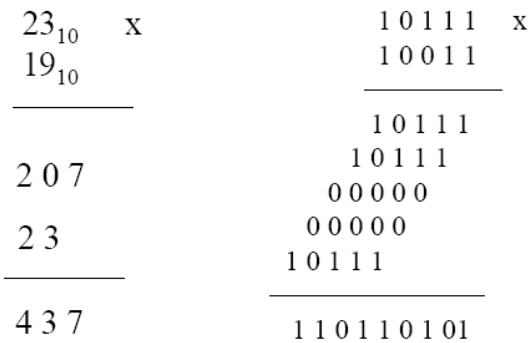 Blok shema množila
Osnove dijelova računala
PREDAVANJE 04
Osnovna obilježja IBM PC kompatibilnog računala
• Računalo koristi jedan od procesora kompatibilnih s x86 arhitekturom
• Računalo je izgrađeno na osnovu ISA specifikacije (Industry Standard Arhitecture)
• Računalo koristi jednu od sabirnica kompatibilnih s ISA ili PCI sabirnicom, uključujući i odgovarajuće utore za proširenje (kasnije VLB, PCI, PCI Express)
• Računalo koristi BIOS kompatibilan s IBM-ovim
• Računalo je u stanju izvršavati programe kompatibilne s operacijskim sustavom MS DOS i MS Windows (originalno, kasnije Linux i mnogi drugi)
Podsustavi računala
• Kućište s napajanjem
• Matična ploča
• Procesor
• Memorija
• Diskovni podsustav
• Video podsustav
• Audio podsustav
• Mrežni podsustav
• Ulazno-izlazni uređaji
• Ostalo
Čipset (Chipset)
•Sklopovi kojima se ostvaruju sučelja između pojedinih sabirničkih struktura u osobnim računalima nazivaju se skupovi čipova ili čipset
• Chipset se sastoji od dva glavna čipa:
Sjeverni čip (eng. NorthBridge) – brze sabirnice (memorija, grafička kartica)
Južni čip (eng. SouthBridge) – sve spore sabirnice
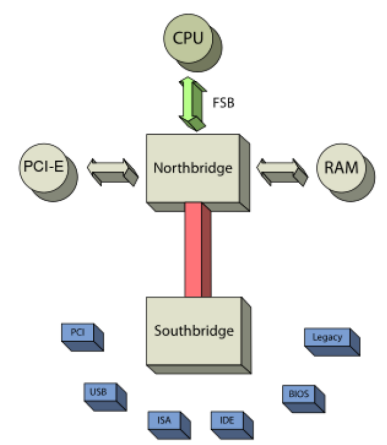 Osnovna struktura matične ploče bez NB/SB kombinacije
Usporedba zadnjeg NB/SB chipseta I prvog DMI-based chipseta
Intel 875 chipset, 2003.
Intel Z87 chipset, 2013.
Intel Z690 chipset, 2022.
Pentium 4
Intel processor
Intel Pentium 4 Northwood
Intel Pentium 4 Prescott
Pentium D
I9-12900k
Memorija
DDR1, DDR2, DDR3, DDR4, DDR5
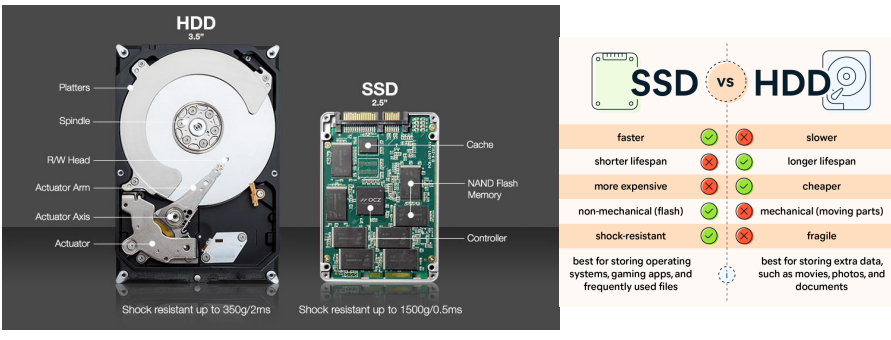 Elementi CU
PREDAVANJE 05
Kako izgleda pokretanje računala?
• Resetiranje procesora I internih kompomenti na predefinirane vrijednosti
• Za vrijeme resetiranja procesora, učitava PC registar sa memorijskom lokacijom prve instrukcije – ovisi o arhitekturi procesora i BIOS programiranju
• PC je fundamentalno bitna jedinica kontrolne jedinice, bez koje nema modernog računala – u PCu se nalazi adresa slijedeće instrukcije koju treba izvršiti
• Na početku ciklusa izvršavanja, kontrolna jedinica čita podatke sa adrese koju daje PC I učitava ih u interni registar za dekodiranje I pokretanje – prva riječ instrukcije sadržava opcode
• Opcode je bitan jer na temelju te riječi kontrolna jedinica zna da li treba učitati još neke podatke sa dodatnih memorijskih lokacija, npr. adresu u memoriji ili neki operand
Uloga kontrolne jedinice
• Sinhroni, sekvencijalni digitalni sklop
• Koordinira sekvencijalno pristupanje podacima I instrukcijama u I iz CPUa I pripadajućih CPU registara
• Interpretira instrukcije procesora I upravlja njihovim izvršavanjem
• U sklopu procesa izvršavanja, surađuje sa drugim funkcionalnim jedinicama procesora i vanjskim jedinicama (memorija, ulazno-izlazni uređaji)
• Sudjeluje u dekodiranju instrukcija – na temelju dekodiranja instrukcije kontrolna jedinica identificira kategoriju instrukcije (npr. grananje/branching)
Što sve radi CU?
• Generira upravljačke signale
• Koordinira sve aktivnosti unutar mikroprocesora
• Sinkronizira prijenos podataka i komunikaciju modula
• Pribavlja, dekodira i omogućuje izvođenje instrukcija
• Komunicira s ostalim komponentama mikroračunala preko sabirnica (adresne, podatkovne, upr.)
• Upravlja odgovorima na vanjske signale (zahtjev za prekid, zaustavljanje itd)
Temeljne funkcije CU
1. Uspostavljanje određenog stanja tijekom svakog instrukcijskog ciklusa
2. Određivanje sljedećeg stanja na temelju trenutnog stanja, stanja zastavica u statusnom registru i stanja na ulaznim upravljačkim linijama procesora
3. Pohranjivanje informacije koja opisuje tekuće stanje u kojem se procesor nalazi
4. Generiranje upravljačkih signala za izmjenu podataka između procesora i drugih funkcijskih jedinica
Prijenos upravljanja između različitih programa
1. Programske procedure su temelj strukturiranih programa
Pozivi procedura predstavljaju zapravo prijenos upravljanja s jednog programa na drugi
Kad se obavi zadatak definiran pozvanom procedurom (potprogramom), upravljanje se mora vratiti na instrukciju u pozivajućem programu, koja neposredno slijedi instrukciji koju je proceduru pozvala
2. Drugi važan slučaj prijenosa upravljanja između dva programa događa se tijekom prekida (engl. Interrupt)
U tom slučaju govorimo o:
prekinutom programu – programu čije je izvođenje prekinuto zahtjevom za prekid, i
prekidnom programu – programu na koje se prenosi upravljanje i koji obično
poslužuje ulaznoizlaznu jedinicu koja je generirala zahtjev za prekid
3. Prijenos upravljanja između programa može nastati uslijed iznimke (engl. exception)
Pod iznimkom podrazumijevamo posebne okolnosti kojima se narušava normalno stanje procesora i izvođenje tekućeg programa
Prekidi se mogu promatrati kao podskup iznimke
Iznimke mogu biti dvojake:
vanjske iznimke su posebne okolnosti izazvane događajem izvan procesora
unutarnje iznimke su posebne okolnosti kao posljedica događaja unutar procesora
Kako izgleda proces izvršavanja instrukcije?
Kako radi kontrolna jedinica?
• Prima ulazne informacije koje pretvara u kontrolne signale
• Kontrolni signali su potrebni da bi se instrukcije mogle izvršavati kako treba, za obradu prekida, internih pogrešaka I sl.
• Kontrolni signali se šalju procesoru
• Kontrolni signali se koriste I za komunikaciju prema sabirnicama, memoriji I ulazno-izlaznim sustavima
• Procesor govori dostupnim uređajima koje operacije treba izvršiti
Jedinice koje sudjeluju u izvršavanju
• ALU – rad sa podacima, aritmetika, kalkulacija adresa
• Instrukcijski registar I decoder – dekodiranje instrukcije koja se treba izvršiti
• Programski brojač – uvijek pokazuje na slijedeću instrukciju u nizu, upravljanje slijedom izvršavanja
• Memorija
Instrukcijska memorija u fetch fazi je skoro uvijek read-only
Podatkovna memorija – potrebna za dohvat operanada I pohranu rezultata
MAR (Memory Address Register) – sadrži memorijsku lokaciju kojoj treba pristupiti
MDR (Memory
Jedinice koje sudjeluju u izvršavanju
• CPU registri – obično su izvedeni kao vrlo brze memorije – obavljaju operacije
• Interni registri, multiplekseri, …
• Interna sabirnica – povezuje sve ove elemente
• Kontrolna jedinica – The Boss koji upravlja svim elementima
• Ovi elementi moraju biti povezani i raditi sinhrono
• Ovisno o dizajnu, elementi mogu biti povezani preko jedne ili više sabirnica
Datapath sa 1 ili 2 sabirnice
Što to sve skupa točno znači iz aspekta izvršavanja nekakvog programa?
• Program se sastoji od seta instrukcija
• Svaka instrukcija ima makro-cikluse, tipično FETCH, DECODE, EXECUTE I RESULT WRITING
• Broj koraka ovisi o dizajnu procesora – npr.neki procesori imaju integriranu detekciju prekida, neki ne
• Također, FETCH se obično promatra kroz dvije faze – dohvat instrukcije I dohvat operanada nad kojima se instrukcija izvršava
• Svaki od ovih makro-koraka ima mikro-korake, tzv. Atomic operacije
• Brzina izvršavanja operacija ovisi o taktu procesora
Tipični tok izvršavanja programa
Što je onda, zapravo, kontrolna jedinica?
• Jedinica stanja (state machine) koja generira kontrolna stanja ovisno o ulazu, dok se izlaz generira s obzirom na uvjete I podatke na ulazu
• Bitni parametri kontrolne jedinice:
Processor clock – pogoni kontrolnu jedinicu I sinhronizira mikro-operacije, jedna ili više mikro-operacija po taktu – više operacija po taktu moguće je kod korištenja cjevovoda (pipelining), paralelizma, ili kod izvođenja operacija koje nisu u konfliktu
• Instrukcijski registar (IR) – sadržava opcode za trenutnu instrukciju, direktno utječe na izdavanje mikro-operacija
• Zastavice, kontrolni kodovi – zastavice tipa Trap, Interrupt, Parity I sl. – odnose se na trenutno stanje procesora I uvjete, kako bi se znao rezultat prethodno izvedenih operacija na procesoru; adresa u memoriji
• Eksterna kontrolna sabirnica – postoji zato da bi procesor mogao komunicirati I sa vanjskim uređajima – npr. prekid iz I/O sustava znači da je potrebna pažnja procesora
Model kontrolne jedinice
Signali kontrolne jedinice
Output Control Signals from Control Unit (izlazni kontrolni signali iz CU)
Internal to the CPU (interni)
External Control bus (eksterni)
Tipovi instrukcija iz aspekta kontrolne jedinice
• Generalne instrukcije – izvršavaju se direktno na procesoru, sekvencijalno kako dolaze na izvršavanje
• Uloga kontrolne jedinice po von Neumannu – instrukcija po instrukcija, serijski, kontrola, rinse, repeat
• Instrukcije sa grananjem (branching instructions) – implementirane direktno od strane kontrolne jedinice
• Kada se izvršavaju ovakve instrukcije, u PC se upisuje memorijska adresa gdje se kreće u grananje
• Instrukcije tipa uvjetno izvršavanje (conditional branching), bezuvjetno izvršavanje (jump), poziv pod-rutina, povratak iz pod-rutina
Dizajn I vrste kontrolne jedinice
• Radi se nakon što se analizira put podataka (datapath)
• Analitika datapatha nam zapravo govori koji kontrolni signali su nam potrebni, što direktno utječe na dizajn kontrolne jedinice
• CU zapravo radi sekvenciranje (operacije dohvata podataka) I izvršavanje na dostupnim izvršnim jedinicama
• Dva pristupa dizajnu logike kontrolne jedinice
Hardwired
Micro-programmed
Hardwired logika CU
• Redoslijed operacija ovisi o tome kako su logički elementi spojeni unutar sklopova (hardwired)
• Logika/sklopovi koriste gateove, dekodere, enkodere, brojače, direktno spojene u CU
• Mane:
Funkcionalno ograničavajuće
Komplicirano za izvedbu, dizajn, I testiranje
Teško dodati nove instrukcije
Kada su u pitanju CISC procesori, previše ograničavajuće s obzirom na količine instrukcija koje procesor podržava
• Prednosti:
Hardwired CU je puno brži u izvršavanju od mikroprogramirane CU
Vrlo popularna logika kod RISC-based procesora – RISC procesori su obično 1i/pc mašine pa im ovakva logika odgovara s obzirom na arhitekturu
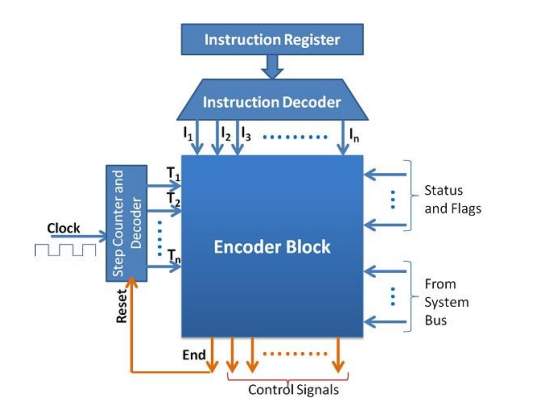 Micro-programmed logika CU (mikroprogramirana)
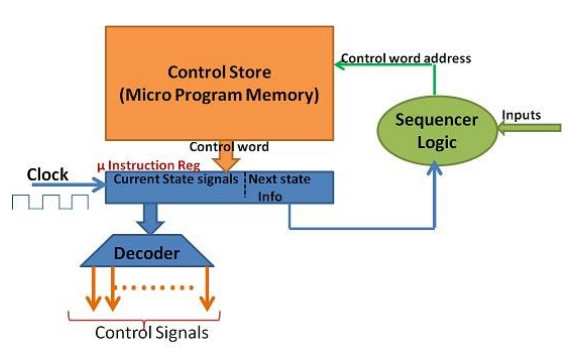 • Potpuno drugačiji dizajn, u kojem memorija igra esencijalnu ulogu
• Kaže se da su ovo memory-based kontrolne jedinice
• Sadržaj memorijske lokacije, nakon dekodiranja, zapravo postaje temelj za generiranje kontrolnih signala za trenutno stanje izvršavanja
• Informacija o slijedećem stanju je u memoriji, dohvaća se, I ciklus kreće ponovo
• "računalo u računalu" (engl. computer-withincomputer)
• Upravljačka jedinica tijekom izvođenja mikroprograma prolazi kroz:
mikrofazu – pribavi – kada se dohvaća mikroinstrukcija
mikrofazu – izvrši – kada se mikroinstrukcija izvršava
Wilkesova shema mikroprogramirane CU
Vrste micro-programmed CU
• Sa pohranom u jednoj razini
• Sa pohranom u dvije razine – osim kontrolne memorije za mikroinstrukcije ima I memoriju za nanoinstrukcije
Kod ovakve CU nano-instrukcijska memorija zna sve kombinacije kontrolnih signala
Korištenje ovakve CU može značiti smanjenje duljine riječi u mikroinstrukcijama, što znači I manju potrebu za memorijom na razini CU
Prednosti I mane mikroprogramirane CU
• Prednosti:
Puno jednostavniji dizajn I modifikacija
Dizajniranje arhitekture I mikrokoda se može raditi paralelno
Problemi kontrolne logike se mogu rješiti nadogradnjom firmware-a
Ako je izvedena kako treba, obično bolje koristi interne registre
Puno bolje prilagođena procesorima sa kompliciranim instrukcijskim setom (CISC)
• Mane:
Obično sporija od hardwired
Dosta problematična kod paralelizma
Često traži dosta memorije, što može biti problem dizajna I cijene
Sigurnost hardvera
PREDAVANJE 06
RowHammer napadi
Uobičajene floskule
“Zaaaašto kompliciramo – idemo rješiti problem memorije tako da maknemo “sporu” DRAM memoriju, I idemo sve držati u brzoj, SRAM memoriji I cache memoriji” 
• Razmislimo zašto je ovo nepraktično I nemoguće za izvesti
SRAM vs DRAM
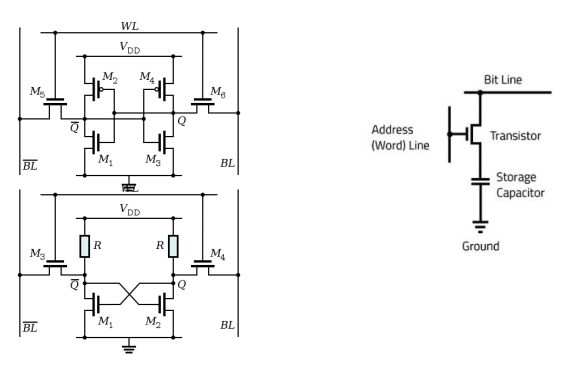 Primjer (Sandy Bridge arhitektura)
• L1 cache size 32KB cca 3 cycles
• L2 cache size 256KB cca 8 cycles
• L3 cache size 10-20MB cca 35 cycles
• Main memory – whatever GBs are supported/we put in, cca 250 cycles
• Već smo ustanovili da je memorija usko grlo
• Razvoj tehnologije za “izgradnju” memorije u smislu latencije nije nešto sa čime se trebamo pohvaliti u zadnjih 3 desetljeća
• Što god da se moglo napraviti u smislu brzine, smanjenja cijene I povećavanja adresnog raspona (32, 64-bit) – to je bila cijena koju smo bili spremni platiti
• Kako napreduje razvoj memorije, memorijske ćelije su sve bliže I bliže, što ima direktan utjecaj na performanse
• Bilo bi “fora” kad bismo mogli zaobići osnove fizike, ali samo zato što to jaaaaako želimo, to ne znači da je to I moguće
• Različiti ciljevi dizajna I potrebe tržišta su nas doveli do situacije da postoje ranjivosti kao Spectre, Meltdown I RowHammer
• RowHammer je primjenjiv na sve vrste memorije, poglavito DDR3+ memorije
• Što je novija memorija, situacija je obično gora
Sustavi za detekciju, neutralizaciju I eliminaciju RowHamer ranjivosti
Meltdown i Spectre napadi
• Netko nam može pokrasti tajne podatke sa sustava, iako:
• Program I podaci rade u skladu sa pravilima
• Hardver radi kako treba
• Ne postoje softverske ranjivosti aplikacije ili operacijskog sustava
ZAŠTO?
• Spekulativno izvršavanje ostavlja tragove tajnih podataka u cache memoriji procesora
• Podaci kojima se ne bi trebalo pristupiti da nema spekulativnog izvršavanja
• Maliciozni program može provjeravati sadržaj cache memorije da bi došao do zaključka gdje se nalaze tajni podaci kojima ne bi smio moći pristupiti
• Maliciozni program također može prisiliti drugi program da spekulativno izvrši kod koji ostavlja tragove (tajne podatke)
Meltdown i Spectre
• Hardverske ranjivosti koje su prisutne na manje-više svim računalnim čipovima koji su proizvedeni unatrag dva desetljeća
• Iskorištavaju spekulativno izvršavanje
• Reminder: tehnologija koju moderni procesori koriste za dostizanje boljih performansi
• Izvršava se dio koda prije nego što znamo da li je to potrebno
• I sami to radimo vrlo često, jer to štedi vrijeme
• I procesori to rade, iz istog razloga
Spekulativno izvršavanje
• Razmatrajmo ovaj kod
if (account-balance <= 0) {
	// do something
	} else if (account-balance < 1M) {
	// do something else
	} else {
	// do something else
	} 
Pogađa se koji kod će biti izvršen I izvršava se
Poboljšanje performansi, zato što treba puno vremena za pristup memoriji
Ako je pogađanje pogrešno, brišu se krive instrukcije I izvršava ispravan kod
Korisnik ne vidi spekulativno izvršavanje
ISA (Instruction Set Architecture)
Sučelje/”ugovor” između softvera I hardvera.
Programer pretpostavlja da hardware zadovoljava uvjete ISA-e..
Mikroarhitektura Implementacija ISA-e
Programer(ka) također pretpostavlja da će kod biti izvršen KAKO JE NAPISAN (potpunopogrešno) 
Mikroarhitektura instrukcije izvršava Drugačijim redoslijedom (spekulativno) ali daje identične rezultate koje programer(ka) očekuje.
Cache memorija procesora kao sidechannel za napade
• Spekulativno izvršavanje ostavlja podatke u cache memoriji procesora
Gledano iz aspekta dizajna I arhitekture, potpuno korektno ponašanje
Nuspojava je side-channel – kanal kroz koji netko sa “većim znanjem” može doći do tajnih podataka
• Kroz cache memoriju “cure” podaci, pošto procesor u cache memoriju privremeno pohranjuje podatke sa kojima radi u fazi spekulativnog izvršavanja
Logika
VJEŽBE 01
Računalna logika
• Formalna logika
• Dio matematike
• Formalni način zapisivanja logičkih izraza
• Osnova rada digitalnih računala
• Nastala u doba Aristotela
• Nije se puno koristila dok nije bilo računala
• Koristi bazu 2
Osnove logike
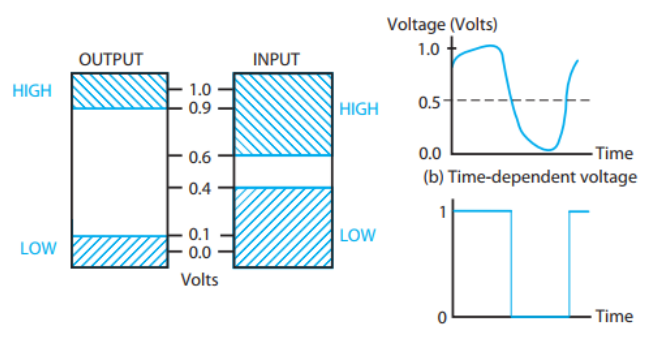 • Dva stanja
0 – netočno, false, F, nema signala, nema napona*
*zbog niza razloga ovo u stvarnosti nije tako
1- točno, true, T, ima signala, ima napona
• Treće stanje
Z ili N – sustav ne daje izlaz
Koristi se kako bi se olakšala konstrukcija sklopova
Ne treba ga miješati sa logikom koja koristi bazu 3 (ternarna logika)
Tablica istinitosti
• Definira kako izgleda istinitost (stanje)
• Svaki sklop ima svoju
• Sve se rade pomoću osnovnih logičkih operacija (sklopova, elemenata)
• Tablica stanja definira apstraktno stanje
• Neke stvari nije moguće izravno realizirati jednostavno
NOT
Logičko I (AND)
Logičko ILI (OR)
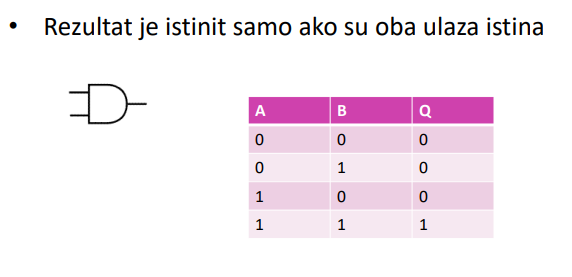 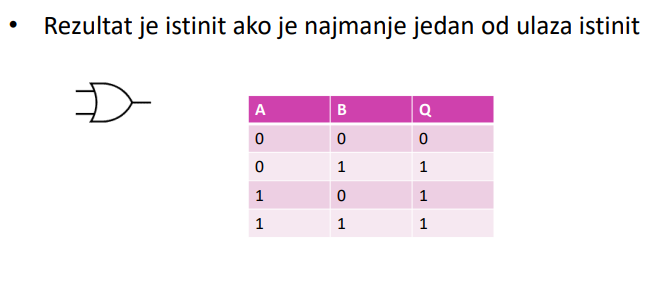 Logičko XILI (XOR)
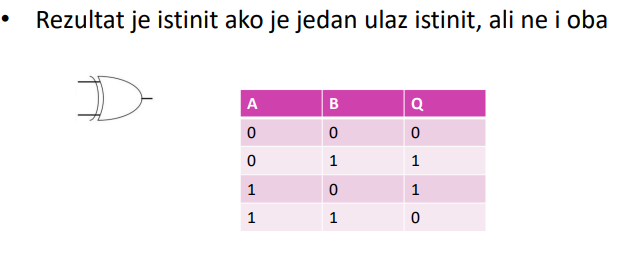 Sklopovi
• Bilo koji skup elemenata koji ima neku svrhu
• „element” može biti pasivni ili aktivni
• Otpornici
• Zavojnice
• Kondenzatori
• Tranzistori
• Diode
• Triaci
• Uglavnom ih tretiramo kao crne kutije
• Razlog je kompleksnost
• Današnji sklopovi mogu imati desetke milijardi tranzistora
• Analogni i digitalni
Logički sklopovi
• Ne zanima nas električni dio
• Iznimno kompleksna disciplina
• Pitanje je koliko ljudi stvarno razumije današnje procesore
• Sklopovi su modularni
Tri načina prezentacije
• Booleova algebra
• Shema
• Tablica istinitosti
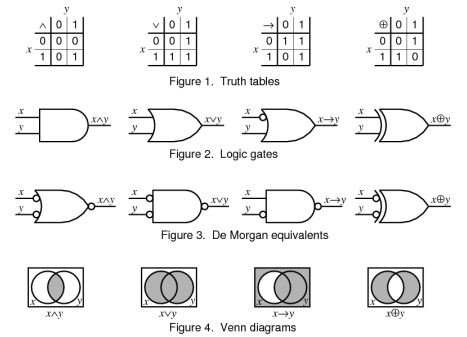 Booleova algebra
Komparator
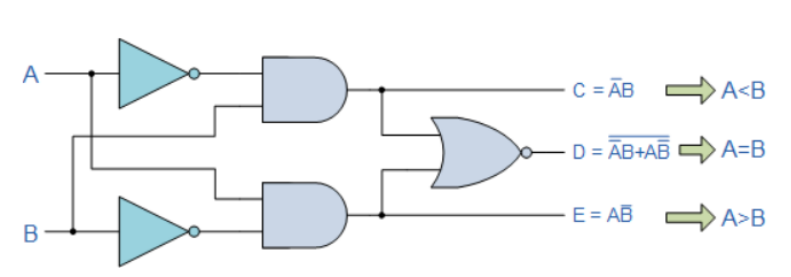 BINARNI SUSTAVI
VJEŽBE 02
Binarni brojevi
• Računalo mora imati način zapisivanja brojeva
• Kako se koristi baza 2, svi brojevi moraju biti tome prilagođeni
• Nekoliko problema:
Dužina zapisa
Preciznost
Konverzija
Sabirnice
• Način komunikacije među sklopovima
• Sabirnicu može koristiti samo jedan sklop za pisanje
• Ostali čitaju
Notacija
• Način na koji se zapisuju brojevi
• U bazi 10 brojevi se zapisuju kao primjerice:
• 346.5 = 3 × 102 + 4 × 101 + 6 × 100 + 5 × 10−1
• Isto pravilo vrijedi i za brojeve u bazi 2:
• 110.1 = 1 × 22 + 1 × 21 + 0 × 20 + 1 × 2−1
• Koriste se još i oktalna (8) i heksadecimalna notacija (16)
Osnovne operacije
• Zbrajanje brojeva
• Isto kao i decimalnih uz poštivanje baze
• Oduzimanje brojeva
Komplement
• Binarni broj koji se dobiva inverzijom bitova
• Primjerice:
101001001011
010110110100
• Bitan je za zapisivanje negativnih vrijednosti:
127=0111 1111
-127=1000 0000
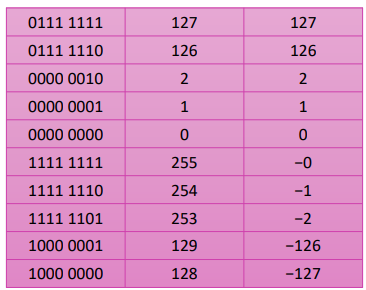 Dvojni Komplement
• Binarni broj koji se dobiva inverzijom bitova + 1
• Primjerice:
101001001011
010110110100 + 1
010110110101
• Bitan je za jednostavnost zbrajanja i oduzimanja
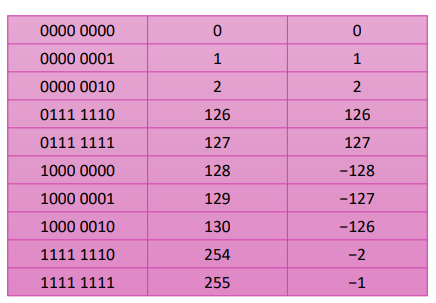 32 vs 64 bit
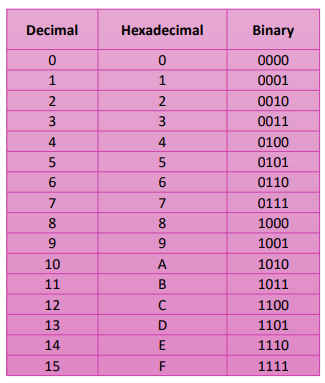 • Adresni prostor procesora
• „koliko adresa je moguće nezavisno prepoznati”
• Sama adresa sadržava vrijednost
• Zamislimo recimo vrijednost (decimalno) 2254
Binarno je to 1000 1100 1110
Heksadecimalno je to 08CE
Broj bitova
• Broj o kojem ovisi najveći cijeli broj koji je moguće zapisati
• 2n-1
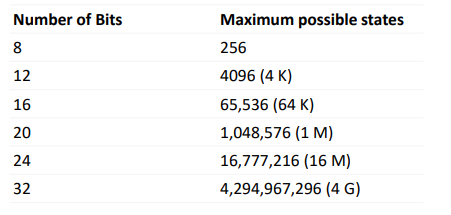 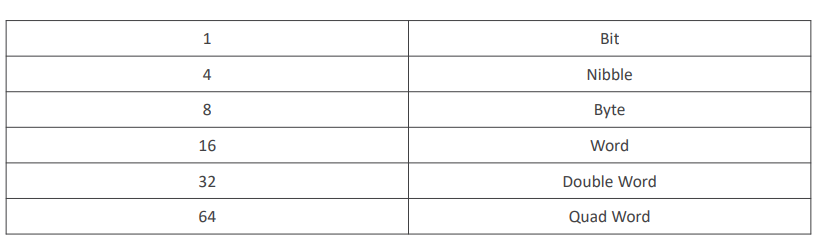 Preciznost
• Problem sa zapisom decimalnih brojeva
• Broj moramo preračunati
• sign 2e m
https://www.h-schmidt.net/FloatConverter/IEEE754.html
Big vs Little endian
• 08CE
• 0000 1000 1100 1110
• Big endian zapis:
 08CE
0000 1000 1100 1110
• Little endian zapis:
CE08
1100 1110 0000 1000
6502
• Stari procesor
• Nastao 1975
• Koristi 5V napajanje
• 0-0.8V – logička 0
• 2-5V – logičko 1
• 8 bita
• 16 bit adresna sabirnica (65536 lokacija)
Registri 6502
opća namjena
• A, X, Y
• A jedini za aritmetiku
• X, Y mogu se koristiti kao indeksi za memoriju
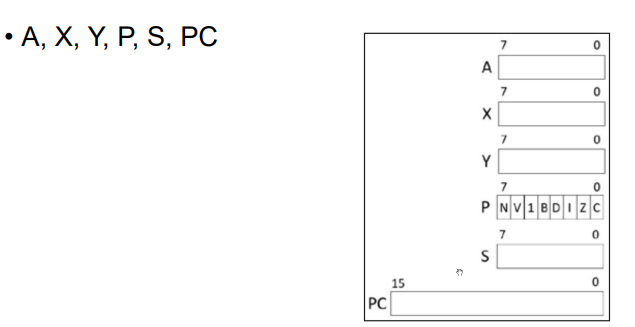 Zastavice 6502
• Registar P
• Bit 1 se ne koristi
• N – negativna vrijednost (ako je operacija postavila bit 7 rezultata)
• V – Overflow - ako operacija izađe iz raspona -128 do 127
• B – Break – izvršena je operacija BRK. Služi razlikovanju softverskog i hardverskog prekida
• D – Decimal mode – označava da procesor koristi BCD zapis brojeva
• I – Interrupt disable – procesor neće obrađivati prekide (osim NMI)
• Z – Zero – Rezultat operacije je 0
• C – Carry – operacija je uzrokovala carry
*kod INX nema zastavice V jer nema overflowa budući da se brojevi tretiraju kao unsigned* ADC i SBC rade sa signed brojevima
Stack pointer
• Registar S
• Odnosi se na memoriju $100 - $1FF
• Govorimo o 256 bajtova
• Postavlja se na vrh
• Svako spremanje na vrh smanjuje S
• Ofset je fiksnih $100
• LIFO
• Korisnik mora paziti
Program counter
• PC
• 16 bita
• Svaka instrukcija je 1 bajt opcode iza čega je do dva operanda, ovisno o instrukciji
Instrukcije 6502
• Mnemonici za opkodove
• Postoje različiti načini adresiranja
• Direktno adresiranje - #
• Indirektno adresiranje
Pravila pisanja 6502
• 24 znači 24 decimalno
• $24 znači da koristimo heksadecimalni zapis (36 decimalno)
• #24 znači izravna vrijednost 24
• #$24 znači izravno 36 u decimalnom zapisu
6502
• LDA – Load A with value
• ADC – ADD using carry
• SBC – Subtract using Carry
• SEC – Set carry directly
• CLC – Clear carry directly
Carry 6502
Mora biti podešen prije operacije
• ADC će ga koristiti i dodati ukupnoj vrijednosti
• SBC će ga koristiti kako bi ga dodao prije oduzimanja
6502
https://skilldrick.github.io/easy6502/
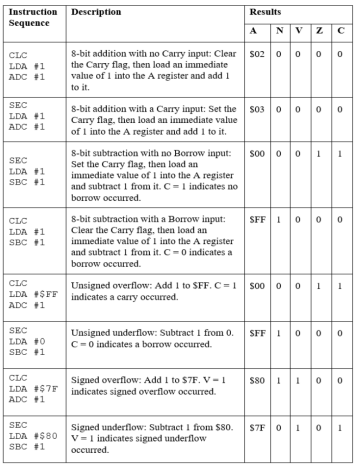 6502 TABLICA Vjezbe 02
Signed – s predznakomna najznačajnijem bitu
Unsigned – bez predznaka
*unsigned+overflow=carry
Branching 6502
• Grananje je jedan od osnovnih načina kontrole rada
• JMP – skače na neku lokaciju
• Direktno se upisuje u JMP
• BCC i BCS – skaču ako je Carry Clear ili Set
• BNE BEQ ako je Z clear ili set
• BPL BMI Ako je N clear ili set
• BVC BVS ako je V clear ili set
• Koristi se relativno adresiranje -128 do 127
6502 assembly
VJEŽBE 03
VJEŽBE 04 (od Subroutines) – nastavak 6502 assembly
Instruction set
• Addressing modes
Immediate
Absolute
Absolute indexed
Indirect indexed
• Instruction categories
Memory load and store
R2R transfer
Stack
Arthmetic
Logical
Branching
Call and return
Processor flag
Interupt related
Noop
Immediate addressing 6502
LDA #$04
CLC
ADC #$03
ADC #$02
ADC #$01
Absolute addressing 6502
LDA #$04
STA $0203
LDA #$03
STA $0202
LDA #$02
STA $0201
LDA #$01
STA $0200
; Add four bytes together using absolute addressing mode
LDA $0203
CLC
ADC $0202
ADC $0201
ADC $0200
Absolute indexed addressing 6502
LDX #$03
CLC
LDA $0200, X
DEX
ADC $0200, X
DEX
ADC $0200, X
DEX
ADC $0200, X
Indirect indexed addressing
• Must use Y
• Values are stored in little endian
• X is not available
LDA #$00
STA $10
LDA #$02
STA $11
LDY #$03
LDA ($10), Y
DEY
CLC
ADD_LOOP:
ADC ($10), Y
DEY
BPL ADD_LOOP
Additional modes
• Zero page addresing
Uses only $00-$FF
Faster
Does not use high byte
• Indexed indirect addressing
Uses X
LDA ($10, X)
Looping it 6502
LDX #$03
LDA $0200, X
DEX
CLC
ADD_LOOP:
ADC $0200, X
DEX
BPL ADD_LOOP
Why different modes
• Performance
• Addressing different data types
• Everything is in memory
• Typing is conceptual
Memory load and store 6502
• LDA
Supports all modes
• LDX
Immediate, absolute, absolute indexed
• LDY
Immediate, absolute, absolute indexed
• Affect N and Z
• STA, STX, STY as counterparts
Register to register 6502
• TAX – iz A u X ...
• TAY
• TXA
• TYA
• TXS
• TSX
Stack instructions 6502
• TXS, TSX
• PHA
A to stack
• PHP
Flags to stack as a byte
• PLA
Pops stack to A
• PLP
Pops stack to P
Arithmetics 6502
• ADC – zbrajanje 
• SBC – oduzimanje 
• INC – inkrement 
• DEC – dekrement 
Work on memory locations
• INX
• DEX
• INY
• DEY
• Comparing:
CMP – operand to A
CPX – operand to X
CMY – operand to Y
Logic 6502
• AND
• EOR
• ORA
All work on operand and A register
• ASL
Shift operand left, uses C flag
• LSR
Shift operand right, uses C flag
• ROR, ROL
• BIT – bitwise AND to A
Branching 6502
• JMP – Unconditional – push to PC
• BCC, BCS – jump if C clear or set
• BNE, BNQ – jump if Z clear or set
• BPL, BMI – jump if zero or not zero
• BVC, BVS – jump if V clear or set
Subroutines 6502
• JSR – pushes address to the next instruction after the command
• RTS

• PRO
Way of creating functions
Creates cleaner reuseable code
• CON
No variables
Only stack
No context switch
Context
• A, SP, P, X, Y
• Can be saved
• No other place than the stack
Stack
• Used as a temporary storage
• Directly or indirectly used
• PHA – PusH Accumulator
• PLA – Pull Accumulator

• No auto context switching
Primjeri JSR, JMP, rutine 6502
• LDA #$00
• JSR routine
• JSR ….
• JSR ….
• JMP end
• routine:
• end:
• LDA #$01
• STA $0200
• LDA #$05
• STA $0201
• LDA #$08
• STA $0202
• PHA
• JSR add
• STA $230
• PLA
• LDA #$05
• STA $0200
• LDA #$06
• STA $0201
• LDA #$07
• STA $0202
• JSR add
• STA $232
• JMP end
• add:
• CLC
• LDA $200
• ADC $201
• ADC $202
• RTS
• end:
Interrupts/ interapti/ prekidi 6502
• Same idea as subroutine
• Triggered externally
• Triggered internally
6502 interrupts/interapti
VJEŽBE 05
IRQ
• Maskable interrupt
• Finishes the instruction
• Pushes return address to the stack
• Pushes Flags to stack
• Executes instruction from $FFFE-$FFFF
Return from interrupt
• RTI
• Returns from interrupt routine
NMI
• Cannot be stopped
• Address is $FFFA-$FFFB
ARM processor
VJEŽBE 6
Recap 6502
VJEŽBE 07
Fill 512 bytes of memory from location $200 with value $1 (6502)
LDA #$01
LDX #$00
loop:
STA $200, X
STA $300, X
INX
BNE loop
• Moving the other way
LDA #$01
LDX #$00
start:
STA $200, X
STA $300, X
INX
BNE start
Fill half of the memory with one and other half with another colour (6502)
LDX #$00
loop:
LDA #$01
STA $200, X
STA $300, X
LDA #$02
STA $400, X
STA $500, X
INX
BNE loop
LDA #$05
LDX #$00
start:
STA $200, X
STA $300, X
INX
BNE start
LDA #$06
LDX #$00
start2:
STA $400, X
STA $500, X
INX
BNE start2
Store one 32 bit number in memory starting at $200, another at $210. Choose how to store the number yourselve. Add those numbers and store result in $220.  (6502) – 1.način
LDA #$ff
STA $200
STA $201
STA $202
STA $203
STA $204
STA $205
STA $206
STA $207
LDA #$ff
STA $210
STA $211
STA $212
STA $213
STA $214
STA $215
STA $216
STA $217
LDX #15
LDY #0
loop:
TYA
ADC $200, X
ADC $210, X
BCS set_carry
LDY #0
JMP return
set_carry
:
LDY #1
JMP return
return:
STA $220, X
DEX
BPL loop
Store one 32 bit number in memory starting at $200, another at $210. Choose how to store the number yourselve. Add those numbers and store result in $220.  (6502) – 2.način
LDA #$01
STA $200
STA $201
STA $202
STA $203
LDA #$01
STA $210
STA $211
STA $212
STA $213
LDX #$03
loop1:
LDA $200, X
ADC $210, X
STA $220, X
DEX
BNE loop1
LDA $200
ADC $210
STA $220
Create two dots in the middle of the „video memory”. Animate them moving in oposite directions, first on X then on Y axis. Repeat until reset. (6502) – 1.dio zadatka
function:
LDX #$0
LDY #$10
LDA #$01
STA $410
loop:
LDA #$00
STA $410, X
STA $400, Y
INX
DEY
CPX #$10
BEQ quit
LDA #$01
STA $410, X
STA $400, Y
JMP loop
quit:
JMP function
6502 primjeri s konzultacija
LDA#$01LDX #$00loop:STA $200,XJSR subINXBNE loopJMP endsub:
TAYLDA #$2STA $300,XTYARTSend:
*popunjava pola ekrana s 2 boje, ali kroz subroutinu
LDX #$00loop:LDA #$01STA $200,XINXTXACMP #$0BEQ endINXINXJMP loopend:
*crta tockicu svaka 3 mjesta
Broj ciklusa 6502
https://www.masswerk.at/6502/6502_instruction_set.html#opcodes-footnote2 
http://www.6502.org/tutorials/6502opcodes.htmlLEN – dužina; količina prostora u memoriji koju instrukcija zauzme u memoriji kad ju se dekodiraTIM – ciklus; koliko vremena treba da se instrukcija izvrši*2 ciklusa – 1 da uzme vrijednost na bus, drugi da spremi u akumulator
6502 page
Blokovi memorije od 256 bajtova